COMPLAINTS
UNIT 12
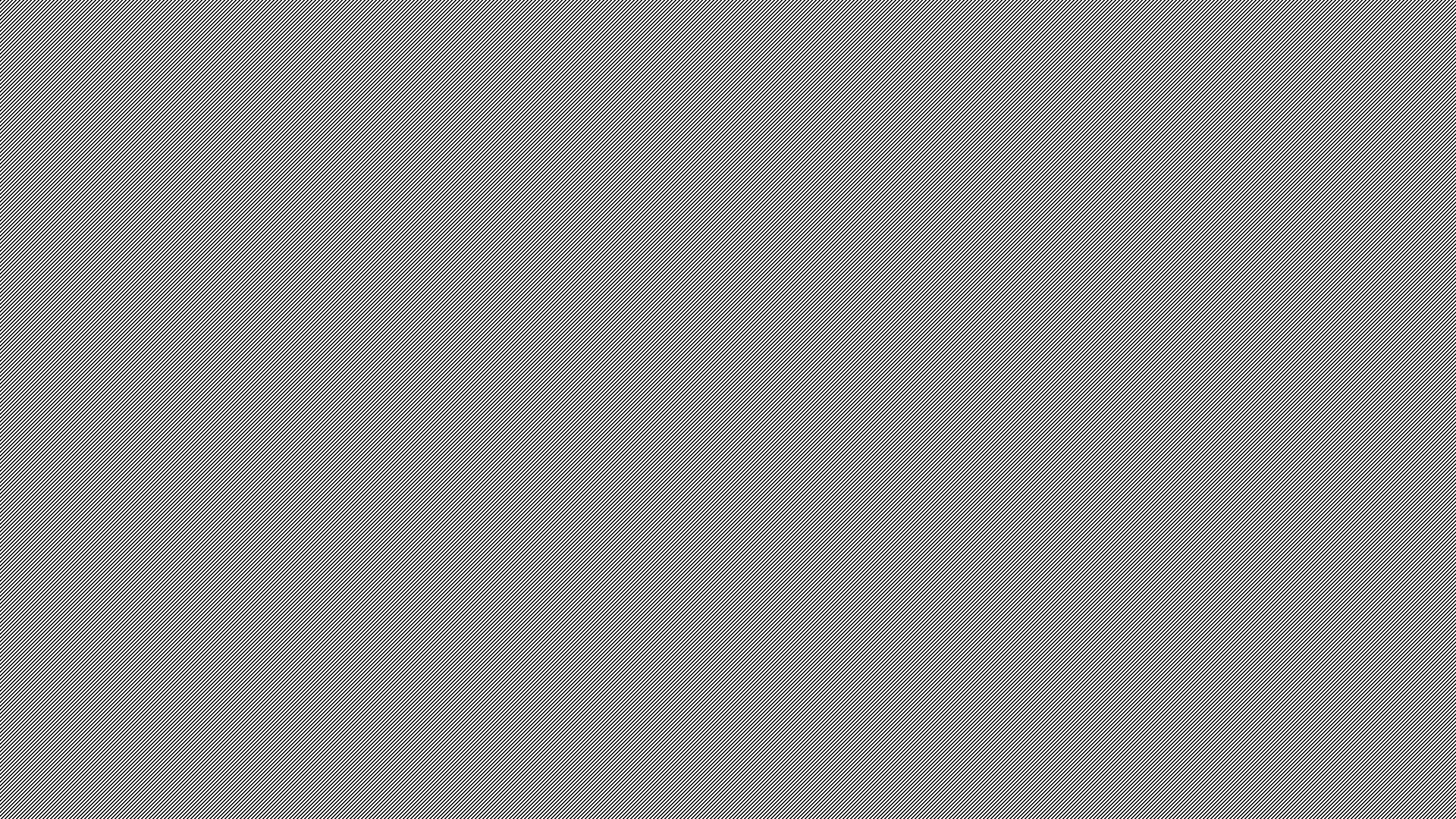 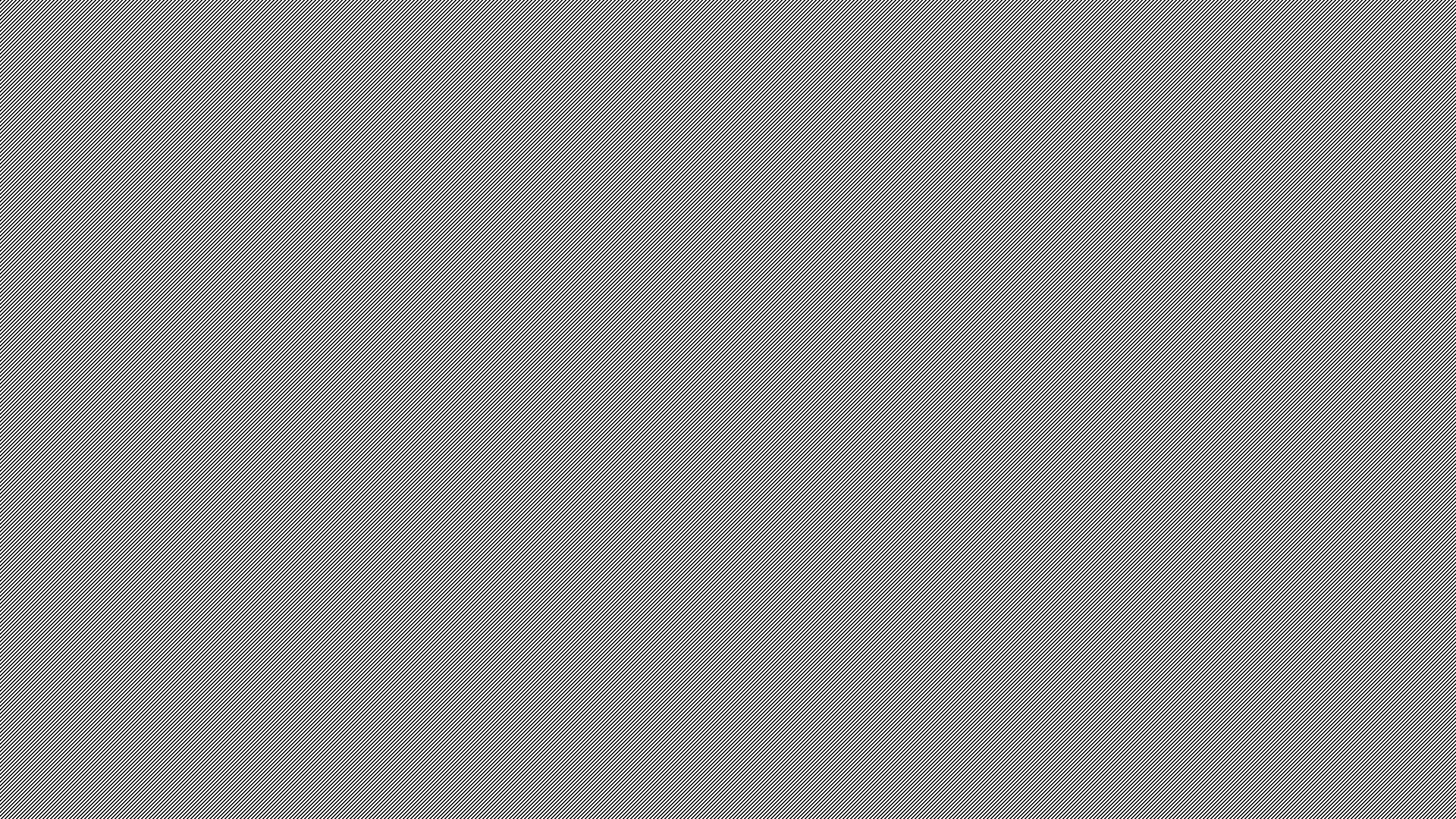 customer satisfaction/dissatisfaction
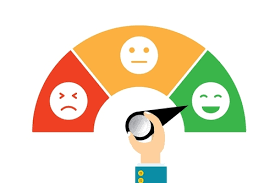 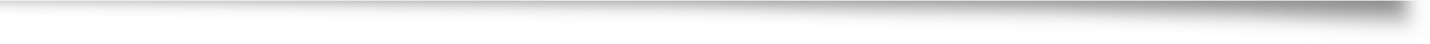 satisfied
happy
pleased

dissatisfied
unhappy
angry
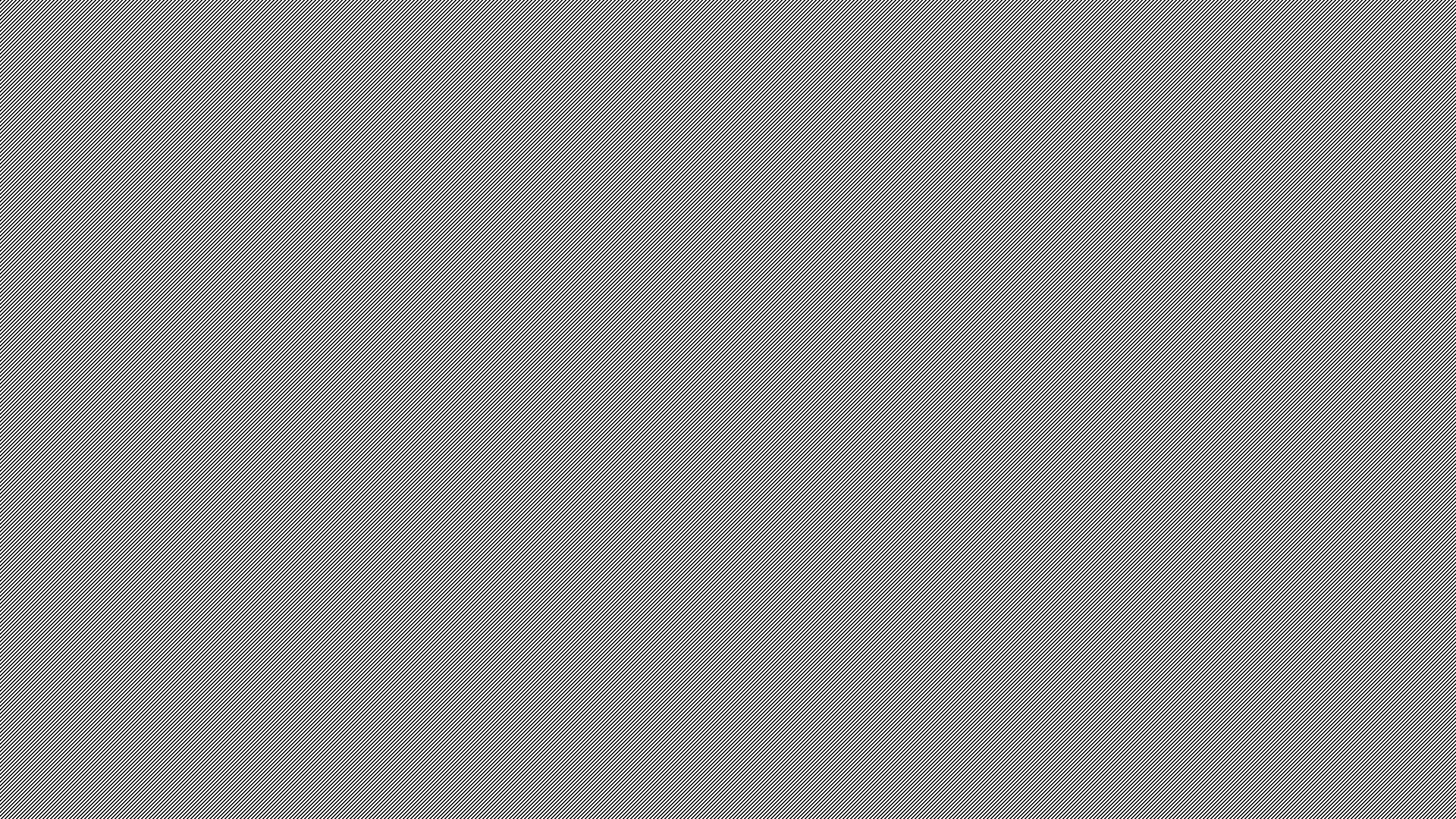 complaints
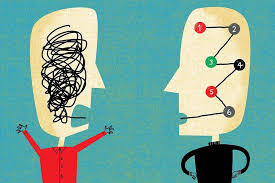 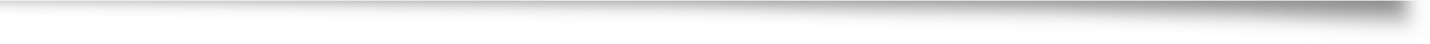 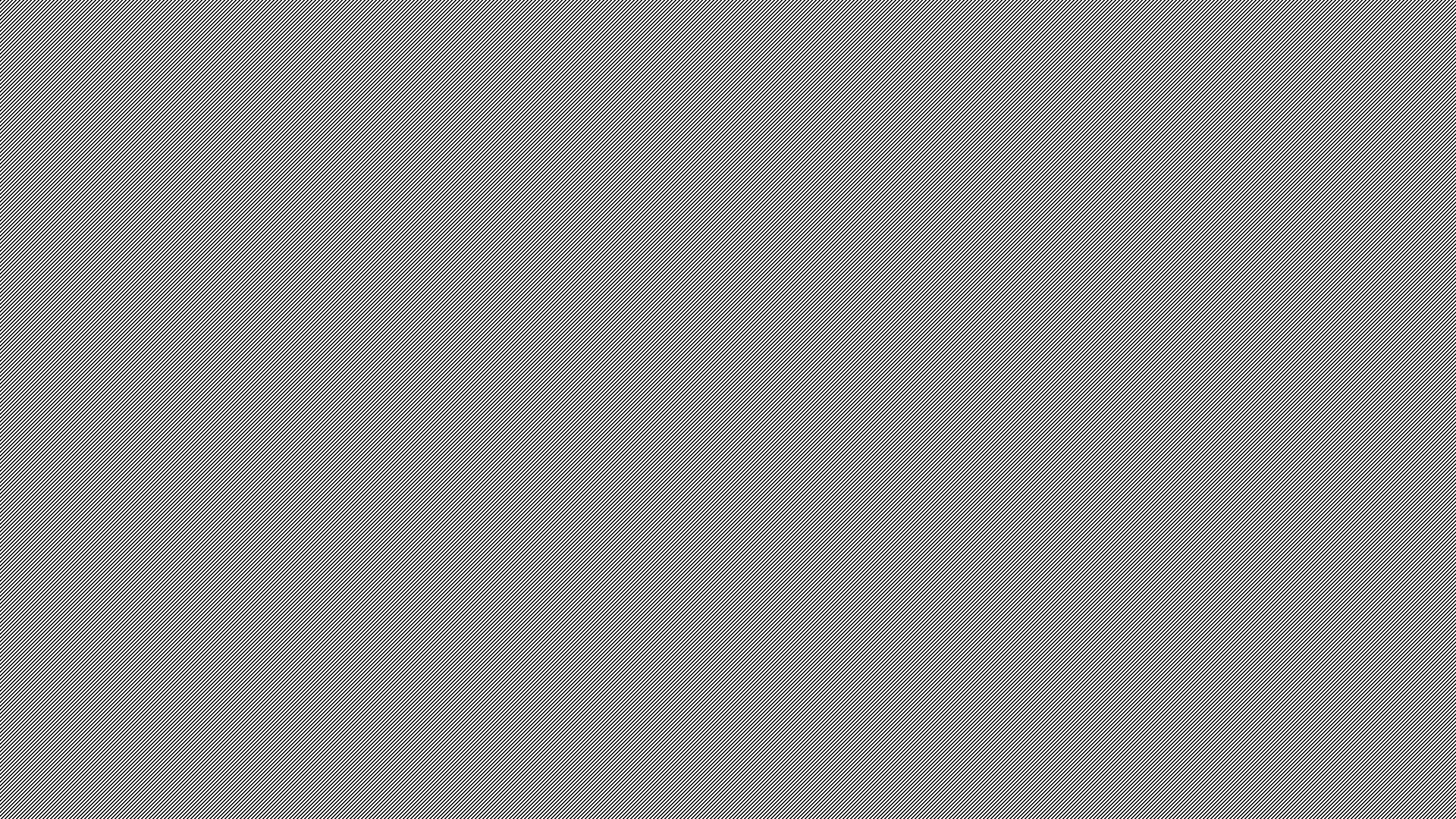 to complain – say something is wrong
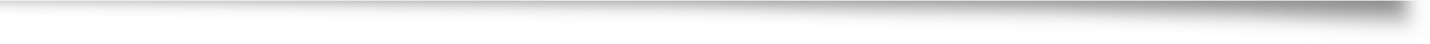 types of complaints in hotels
adjectivessomething/somebody	-ING	           somebody -ED
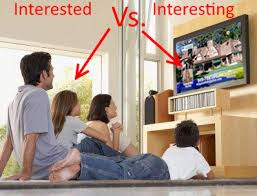 frustrating
annoying
upsetting

boring
amusing
interesting
frustrated
annoyed
upset

bored
amused
interested
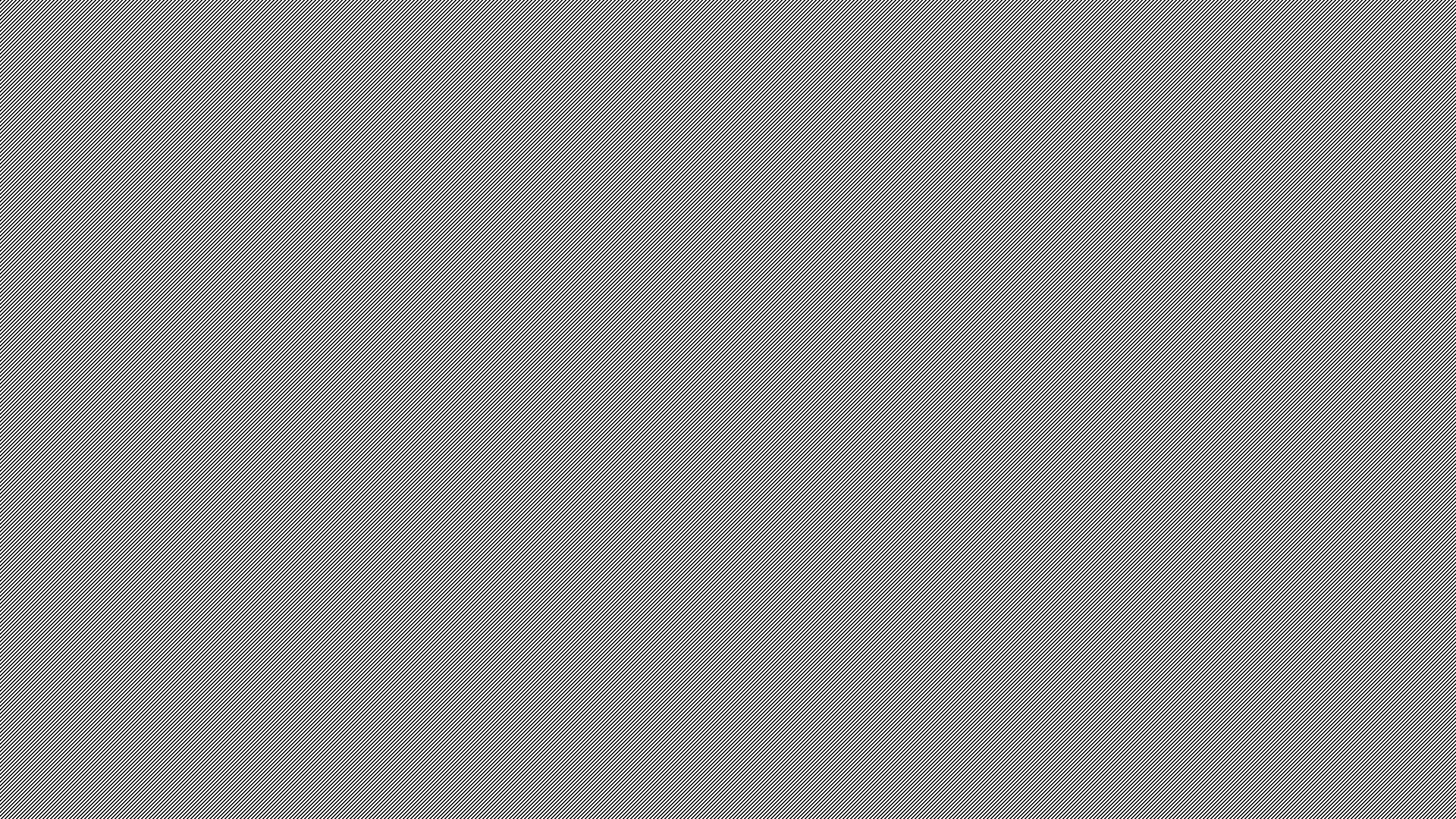 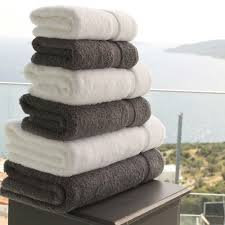 bed linen/towels
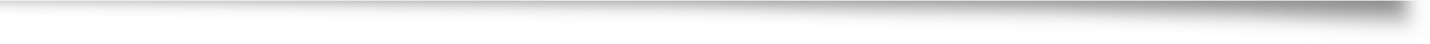 dirty/stained
wet/damp
torn
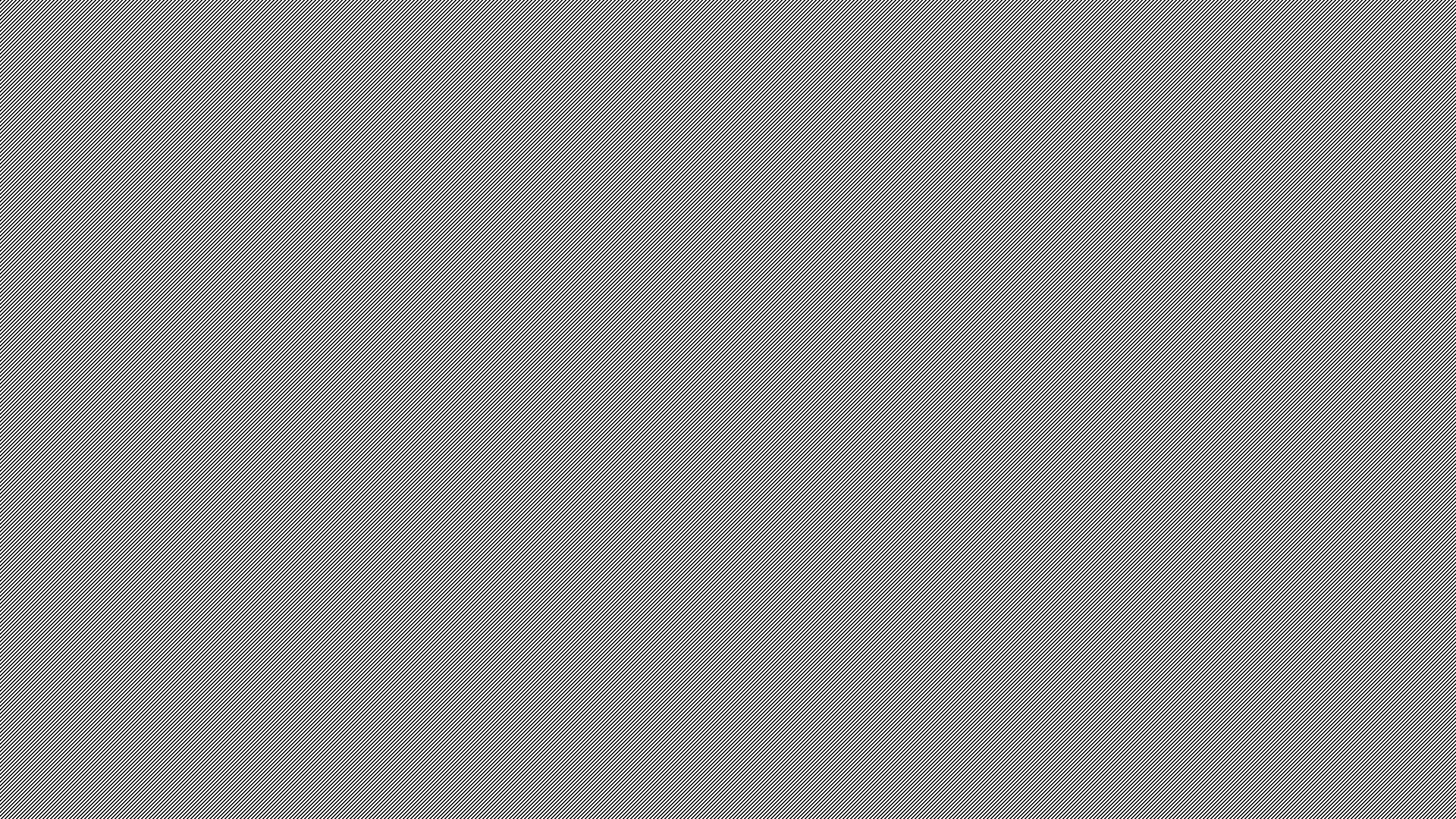 furniture
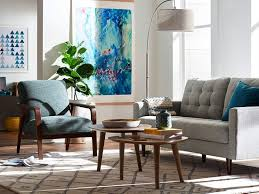 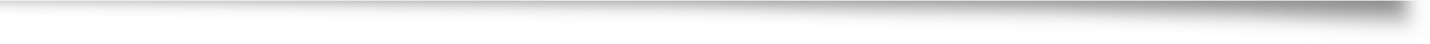 uncomfortable
broken
dusty
stuck
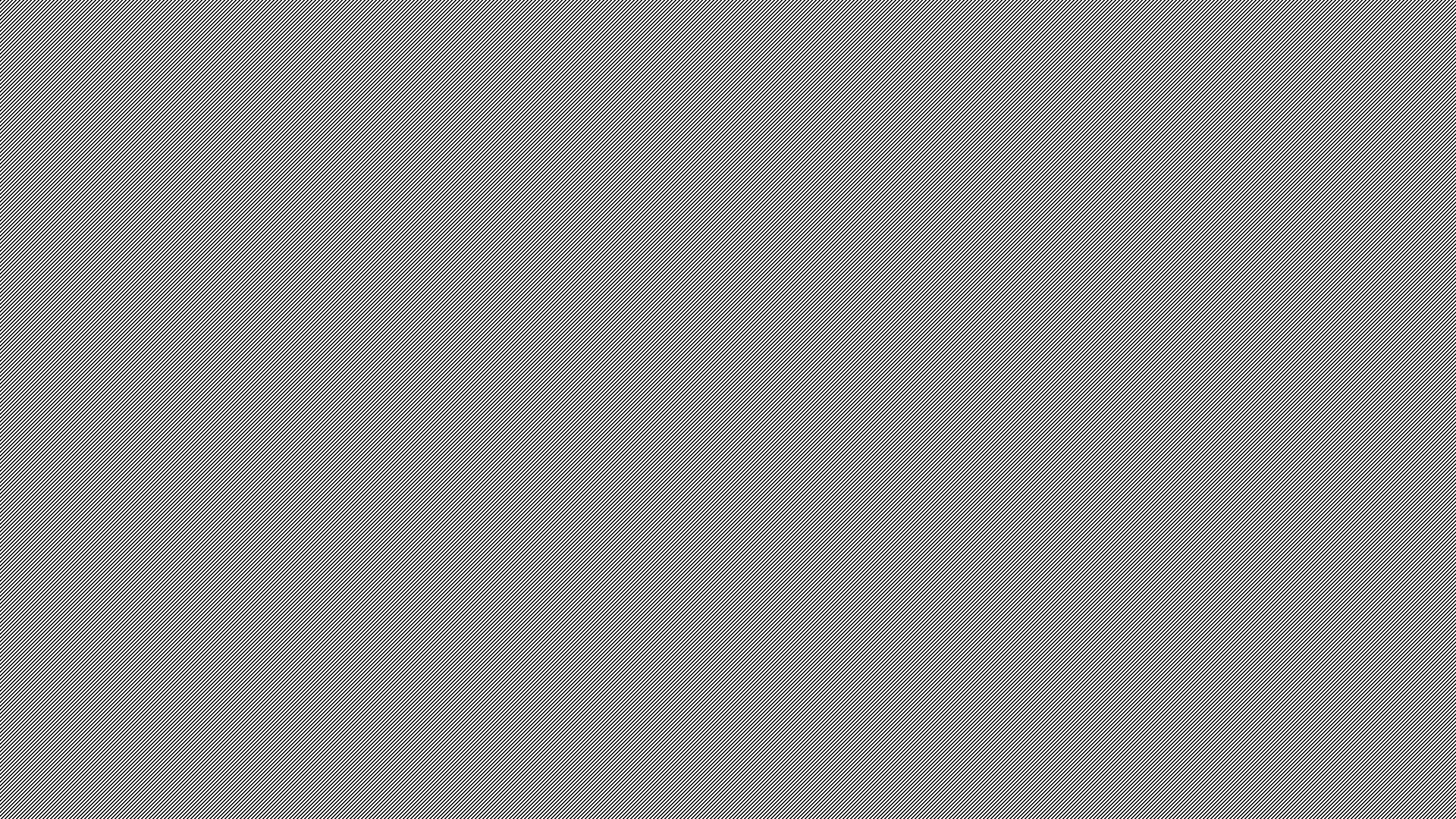 equipment
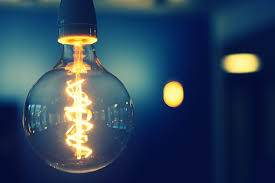 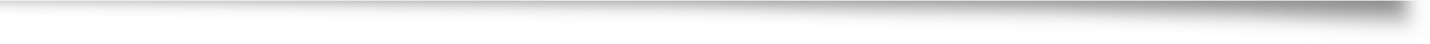 broken down/
not working/
out of order
noisy/too loud
no heating
no AC
no light
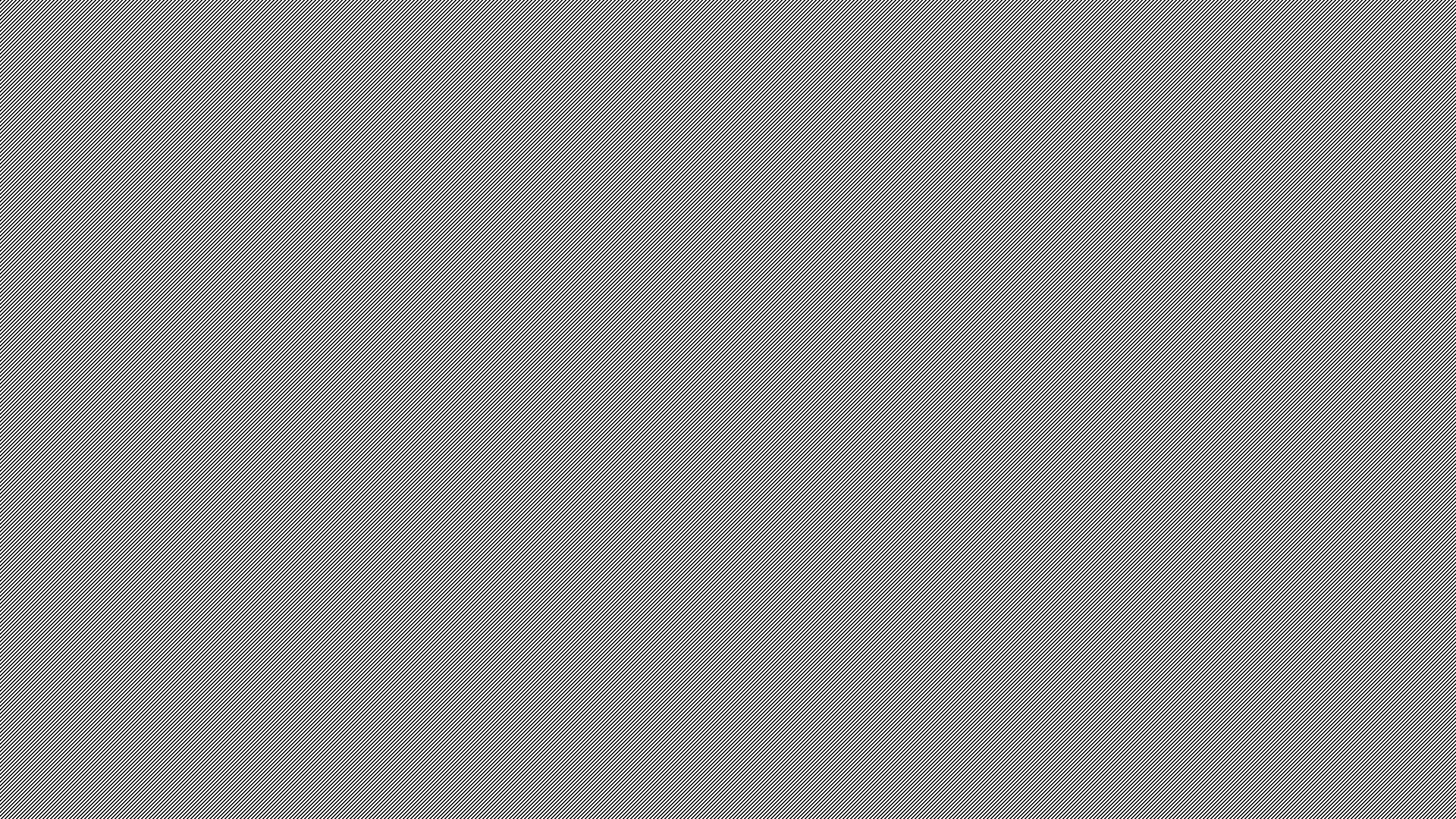 mini bar
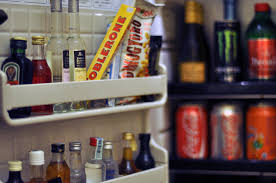 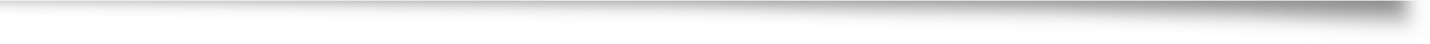 empty
no selection
bathroom
no (hot) water
no water pressure
no hairdryer
no shower curtain
tap is leaking
toilet doesn’t flush
bath is clogged
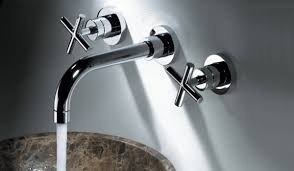 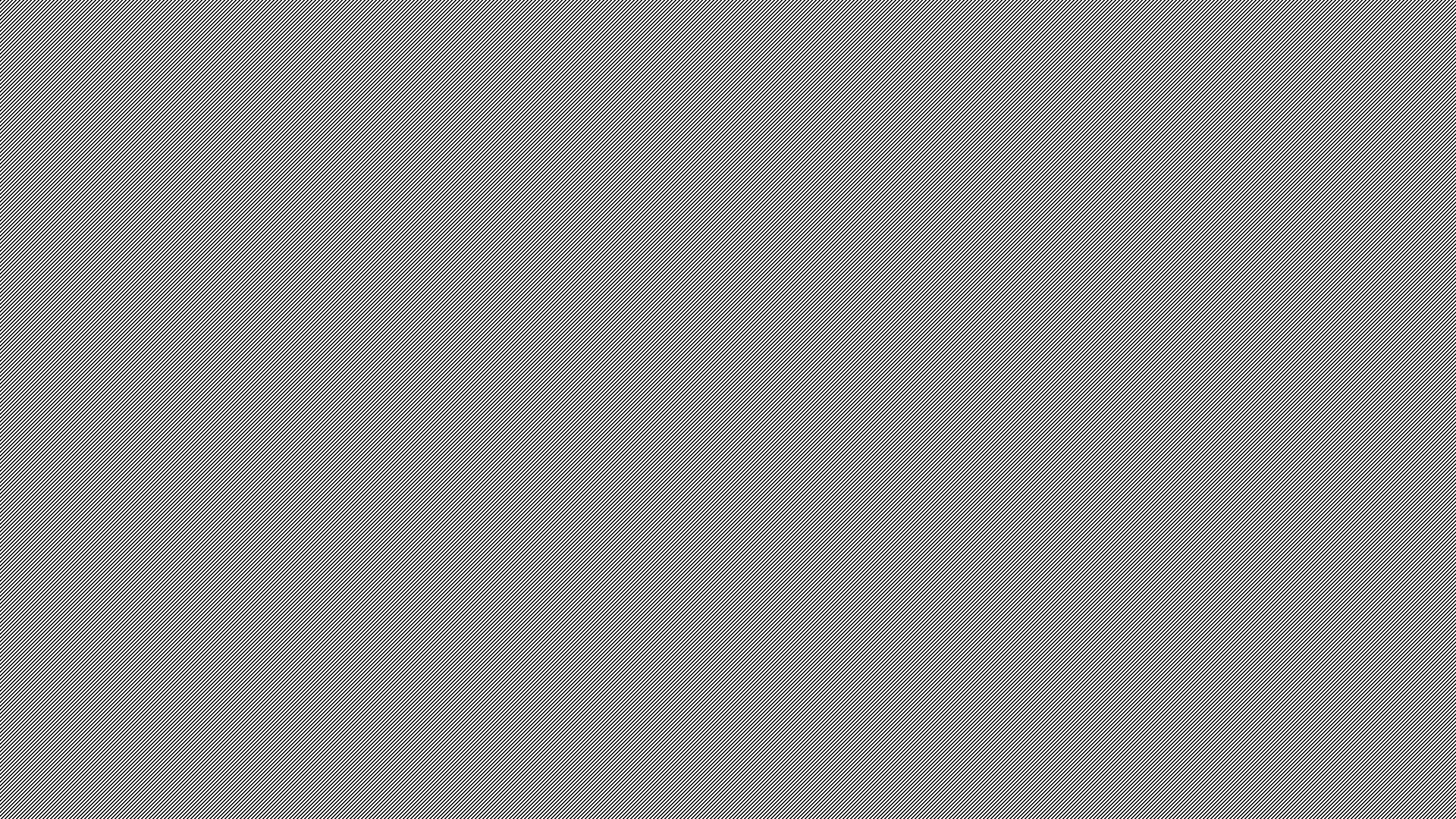 service/staff
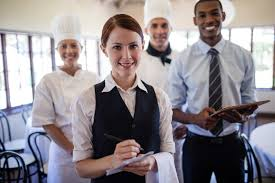 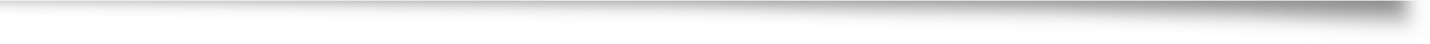 rude/impolite
slow/inefficient
handling a complaint
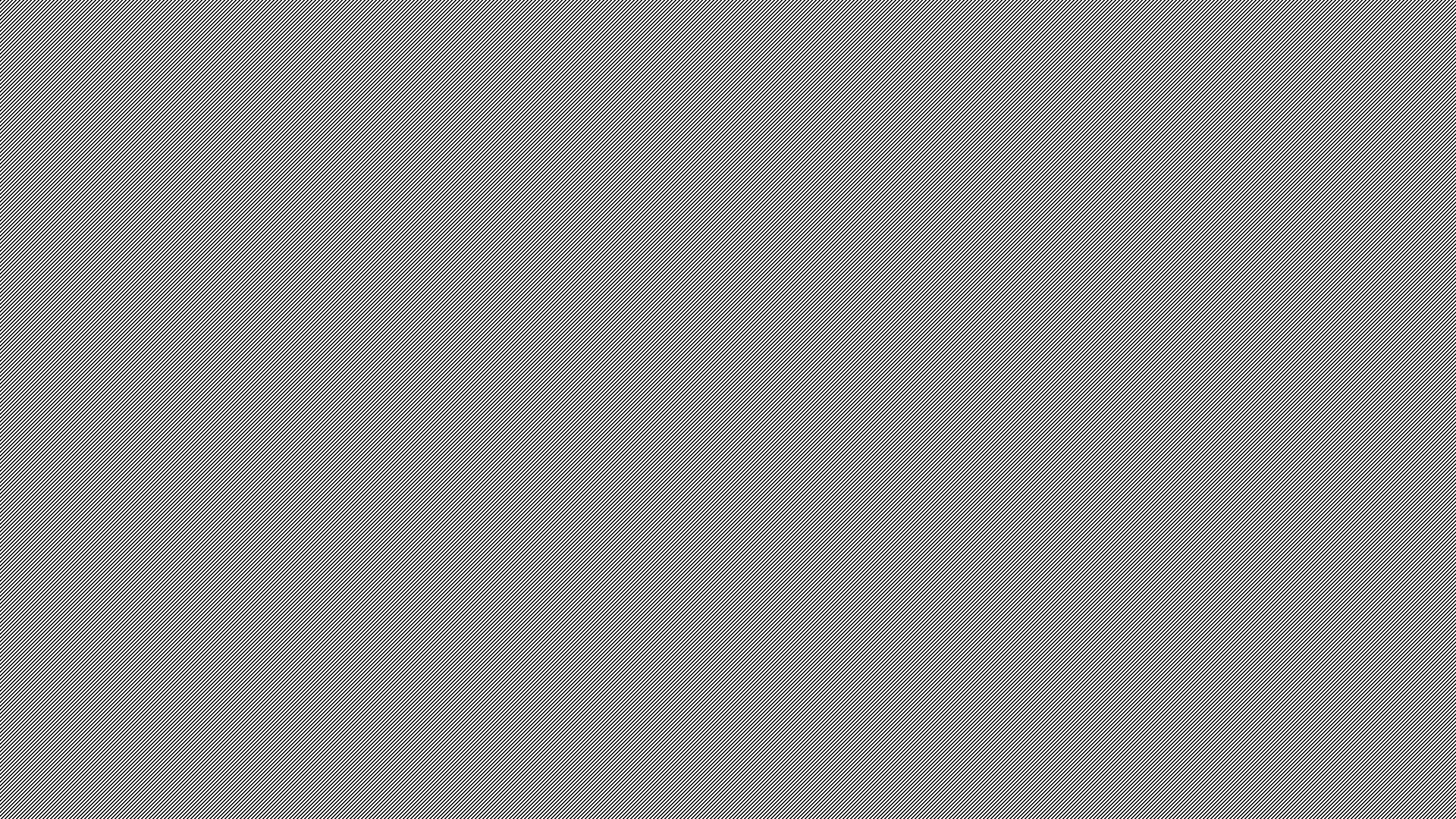 apology
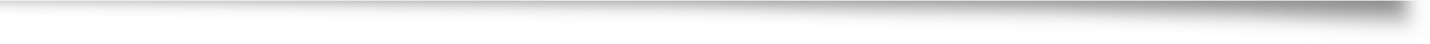 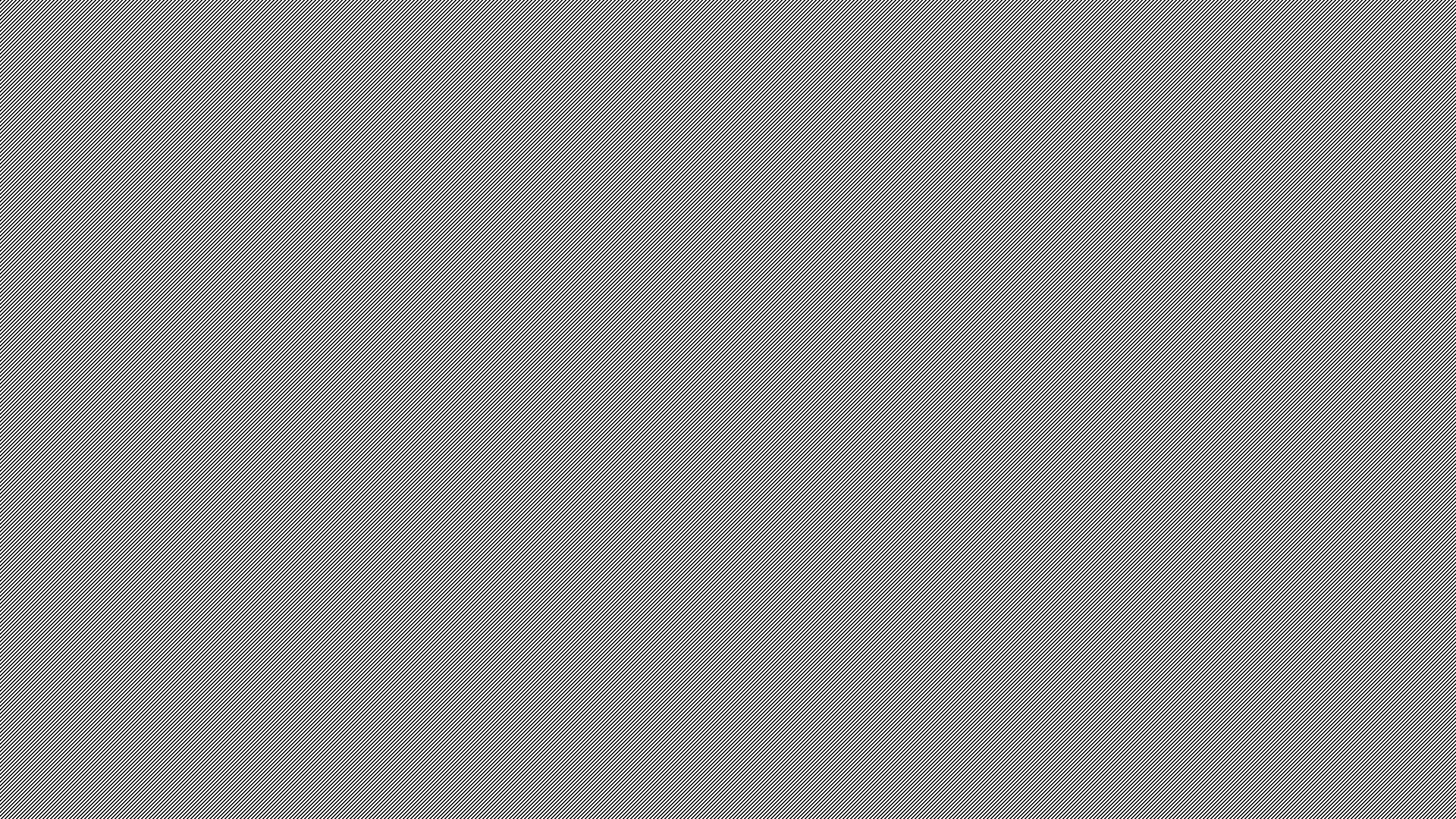 action
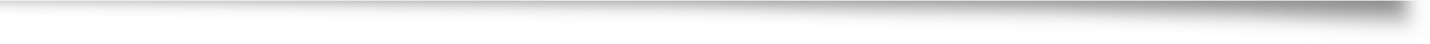 ONE/ONES
I need another towel. This one is dirty.
I’m sorry, I’ll bring you a new one.
I’d like to buy some flowers.
Which ones do you like, the red or yellow ones?
better/clean/different/new/old/dry/larger + one(s)
This cup is dirty. Can I have ….?
This towel is wet. Bring me … .
I’m going to sell my car and buy … .
That’s not a good photo, this is … .
I want today’s newspaper. This is …
This room is too small. I need … .
Why do we go to the same restaurant? Let’s go to ….
GET/HAVE ST DONE (-ED/3. irregular)
asking/paying someone to do something for us

I’ll have the tap repaired (call the plumber)
I’ll repair the tap (do it myself)

She had the cake made (ordered from the pastry shop)
She made the cake (did it herself)
reply to complaints using get/have st done
The mirror is dusty. (clean)
The minibar is frosted and the door is stuck. (fix)
The bath is dirty. (clean)
The AC isn’t working. (repair)
The tap won’t turn. (mend)
The shower curtain is torn. (replace)
The toilet won’t flush. (fix)
There are no towels. (send up)
There are no toiletries. (deliver)